Analisis Output
Pemodelan Sistem
Analisis Output?
Sifat stokastik dari data output
Akibat penggunaan random variate di model input – variability juga terbawa ke output
Penggunaan aliran data random
Tujuan
Maksud: memperkirakan performansi sistem melalui simulasi
Jika    adalah performansi sistem, ketelitian dari estimator       bisa diukur dengan
Standard error dari 
Lebar dari confidence interval (CI) dari 
Tujuan dari analisis statistik
Untuk mendapatkan standard error atau CI
Untuk memperkirakan banyaknya observasi untuk mendapatkan standar error atau CI yang diinginkan
Masalah/isu yang akan muncul
Autocorrelation
Initial conditions
Komputer Time-shared
Berapa lama seorang pengguna harus menunggu untuk terkoneksi dengan sistem? 
Berapa persen pengguna yang menunggu? 
Berapa peluang bahwa pengguna akan menunggu lebih dari 1 menit untuk terkoneksi? 
Berapa rata-rata pengguna yang menunggu terkoneksi?
Komputer Time-shared
Berapa rata-rata waktu seorang pengguna terkoneksi dalam setiap koneksi yang dibuat? 
Apakah dengan menambah jumlah port akan dapat mengurangi waktu menunggu koneksi pengguna secara signifikan? 
Apakah dengan memperbesar memori CPU akan dapat mengurangi waktu menunggu koneksi pengguna secara signifikan? 
Apakah dengan mempercepat transmisi akan dapat mengurangi waktu menunggu koneksi pengguna secara signifikan? 
Berapa waktu rata-rata port kosong? 
Berapa banyak waktu menunggu akan naik jika pemanggilan pengguna bertambah 10%?
Jenis simulasi
Terminating vs non-terminating
Non terminating atau terminating?
Tergantung dari sifat (nature) sistem yang dimodelkan
Tujuan dari simulasi
Jenis simulasi
Terminating simulation
Simulasi jalan sampai TE, E adalah event dimana simulasi berhenti, contoh : simulasi sampai 100 customer
Dimulai waktu 0 dengan kondisi initial yang didefinisikan.
Berhenti pada waktu TE
Non terminating simulation
Berjalan secara kontinu atau paling tidak selama waktu (simulasi) yang lama.
Kondisi awal ditentukan oleh analis
Berjalan selama waktu tertentu yang ditentukan oleh analis
Dipelajari steady state dari sistem, yaitu kondisi yang tidak dipengaruhi oleh kondisi awal.
Sifat stokastik dari data output
Output mengandung random variate, karena output merupakan transformasi dari input dan input mengandung random variate
Output analisis untuk terminating simulation
Perkiraan parameter performansi sistem θ atau φ, dari sistem yang disimulasikan
Data waktu discrete [Y1, Y2, .. Yn] dengan mean θ
Data waktu kontinu {Yt, 0 < t < TE} dengan time weighted mean φ
Point estimator untuk data waktu diskret
Data waktu diskrit

Data waktu kontinu
Output analisis untuk terminating simulation
Estimasi selang kepercayaan (confidence interval)
	Misalkan model dengan distribusi normal dengan mean θ dan variance σ2 (dua-duanya diketahui) :
Misalkan Yi rata-rata cycle time dari part yang diproduksi pada replikasi ke-i, (ekspektasi matematisnya adalah θ)
Rata-rata cycle time akan berbeda dari hari ke hari, tetapi untuk long-run rata-rata cycle time akan mendekati θ
Variansi sample selama replikasi
Output analisis untuk terminating simulation
Confidence interval
Ukuran dari error
Jika Y terdistribusi normal

Tidak bisa mengetahui sejauh mana rataan   mendekati θ tetapi CI berusaha mengikat error tersebut
Suatu CI misalnya 95% menyatakan seberapa tinggi kepercayaan kita bahwa error berada pada interval untuk      dan θ
Semakin banyak replikasi dibuat semakin kecil error dalam
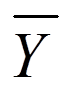 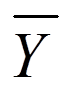 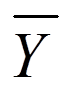 Output analisis untuk terminating simulation
Tujuan akhir adalah mendapatkan




Secara umum diperlukan replikasi independen dengan initial condition yang random, bebas, dan random variable stream yang berbeda.
Terminating Simulation
Statistik berdasarkan observasi
Misalkan Di = Delay pelanggan ke i
	d = (data riil) rata-rata delay di antrian
	untuk m pelanggan

Secara umum
	xj = performansi dari setiap run
	μ = E[x]
	Confidence Interval (dari n run)
Terminating Simulation
Pendekatan Replikasi
Run saling bebas dengan RN stream/seed berbeda tetapi  initial condition sama, juga jumlah data/observasi sama.
Ex: Run model 10 kali dengan initial condition sama
	xj -   1.051   6.438   2.646   0.805   1.505
		    0.546   2.281   2.822   0.414   1.307
	setiap nilai adalah rata-rata dari 35 observasi


	dihitung:
Terminating Simulation
Pendekatan Replikasi
Dari tabel statistik : digunakan  = 0.10 (t9,0.95 = 1.833), jadi confidence interval
	


Interpretasi
90% kemungkinan nilai benar adalah antara 0.95 dan 3,014 atau 90% bahwa 0.95 ke 3.014 meliputi nilai benar
Jawaban lebih bagus  meningkatkan jumlah run
Terminating Simulation
Mengukur ketelitian (akurasi)
Absolut vs relatif
Satu sisi dari CI : absolute
Rasio dari dari setengah lebar perkiraan ke magnitute : ketelitian relatif dari C.I
Penentuan berapa run yang diperlukan
Asumsi: S2(n) tidak berubah (dalam setiap run)
Presisi absolut



Presisi relatif
Terminating simulation
Pengukuran akurasi
Dari contoh sebelumnya
Presisi absolute
	jika diinginkan absolute error () = 0.5  atau C.I. = 1.982  0.5



	diteruskan untuk menambah run  i = 37 (27 lagi)
Presisi relatif
		jika kita ingin  = 0.15, maka ’ ~ 0.13 


	

		mengarah ke   i = 161 (151 run lagi)
Terminating simulation
Prosedur sekuensial (untuk membuat replikasi)
1. Pilih jumlah replikasi n0  2, set n = n0
2. Kalkulasi         dan           (berdasarkan pilihan )


3. Jika

	gunakan         sebagai point estimator kemudian stop.
	Jika tidak  n = n + 1 (tambah satu run) dan ulangi langkah 2 dan 3.
Pengukuran performasi lain
Misal X adalah variabel random dan kita akan memperkirakan probabilitas p = P(X  B) dimana B adalah himpunan bilangan riil
Dibuat n replikasi saling bebas dan misalkan X1, X2,…, Xn random variabel.
Misal S adalah jumlah dari Xj yang masuk ke dalam B
Maka S mempunyai distribusi binomial dengan parameter n and p, unbiased point estimator untuk p adalah
Pengukuran performansi lain
Contoh 

Misalkan kita ingin mendapatkan perkiraan dari
	

Dalam kasus ini B = [0, 15], dilakukan 100 percobaan saling bebas dari simulasi bank dan

Jadi, dari untuk sekitar 77 dari 100 hari, kita memperkirakan maksimum panjang antrian dalam satu hari sama atau kurang dari 15 pelanggan.
Replikasi 1:
perkiraan: x1, S12(x)
Hapus stat - digunakan RN baru
2:
perkiraan: x2, S22(x)

n0  2:
perkiraan: xn0, Sno2(x) cari X(n0), S2(n0) sampai
 
n:
Terminating Simulation
Prosedur sekuensial
Prakteknya, dilakukan perhitungan statistik setiap akhir run.
Terminating simulation
Penggunaan prosedur
Jika presisi dari C.I. Tidak terlalu penting  digunakan prosedur fixed sampling
Dengan   kecil  menggunakan prosedur sekuensial dengan   0.15 and n0  10
jika   0.15  dengan penerapan beruntun pendekatan fixed sampling
Dengan   kecil  dengan penerapan beruntun pendekatan fixed sampling
Buat minimal 3 sampai 5 replikasi untuk melihat variability dari Xj
Jika tidak mungkin membuat 3 sampai 5 replikasi karena waktu atau biaya  mungkin studi simulasi tidak perlu dilakukan